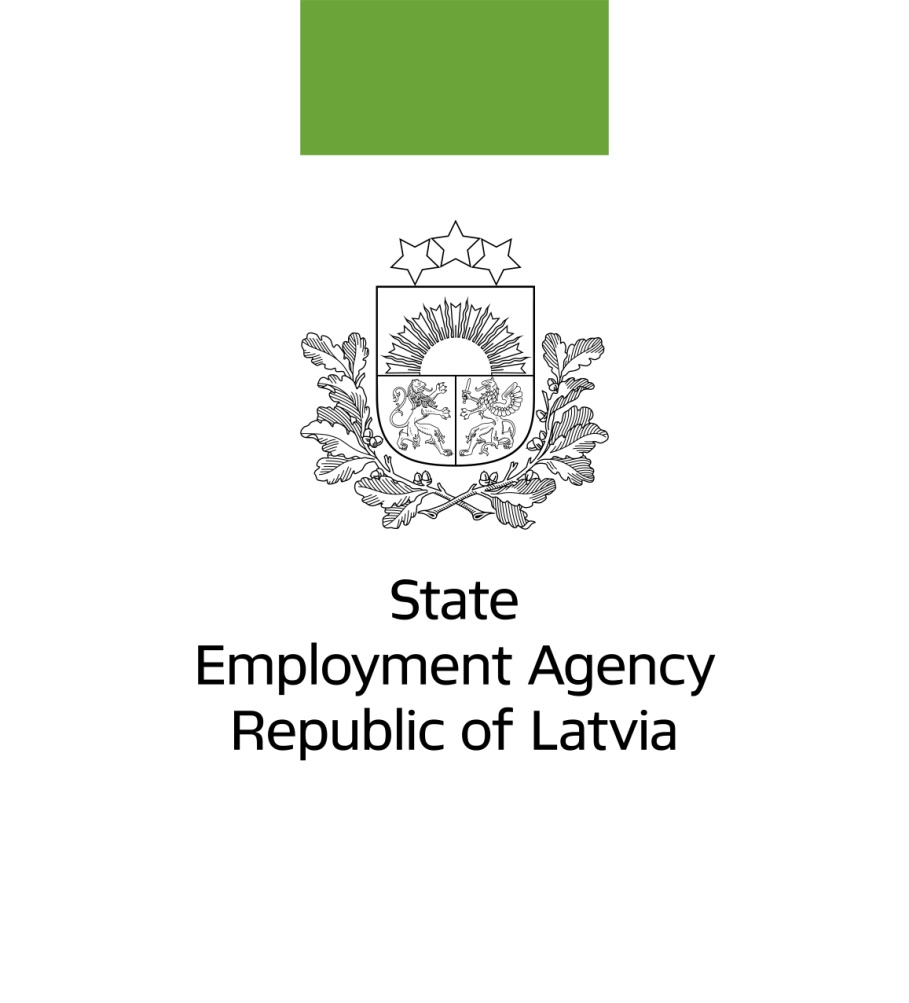 Support for learning on internationally recognized open online course platforms
In September 2021, Latvia’s PES introduced the “Future skills initiative” that finances training provided by massive online learning course platforms with a particular focus on:
ICT
business
data science
professional language learning
transversal skills

Platforms must comply with a set of criteria of the Cabinet of Ministers 
Coursera (90%), edX (9%), FutureLearn (1%)
In order to ensure the quality of the study offer, at least 10 of the higher education institutions hosted on the platform must be included in the World University Ranking (published at https://www.timeshighereducation.com/)
PES financing up to 500 EUR with 50% of pre-financing
Unemployed/employed can acquire multiple courses
Since July 2022 - Taking into account the customers' highly valued opportunity to study in internationally recognized educational programs and their interest, the service was included in the list of PES basic services and its implementation continued
FUTURE SKILLS INITIATIVE
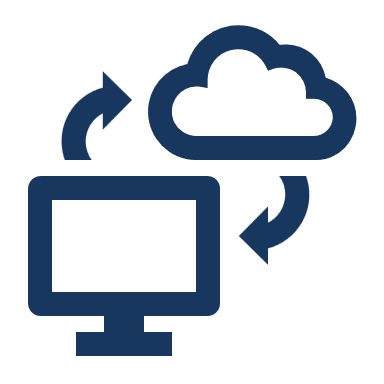 2
Massive online learning course platforms
8
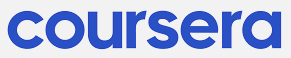 AIM:
Improve knowledge, skills and abilities in internationally recognized online course platforms
SUBJECTS:
Number of participants *:
1464*
Computer science
Business
Data science
Learning professional foreign language
Information Technology
Management
474
367
165
151
99
92
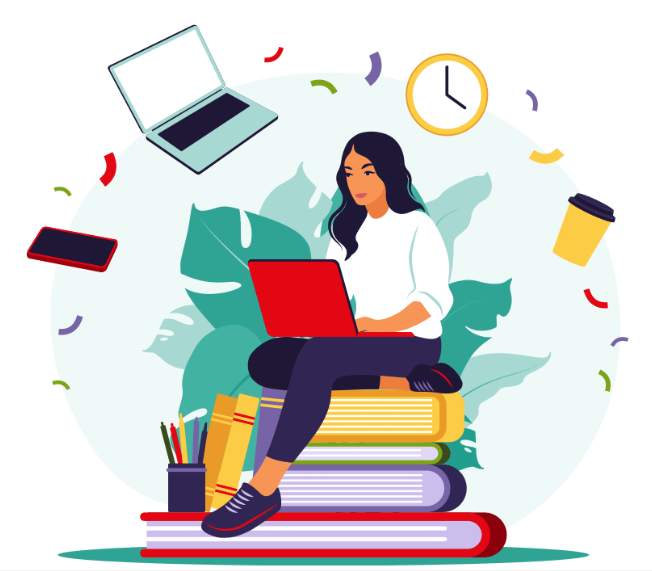 4 ADDITIONAL TRANSDISCIPLINARY SKILLS:
Number of participants *:
Communication and collaboration in the work environment
Creativity and innovation in a professional environment 
Self - organisation and time management
Learning skills and methods
48
40
16
12
TOTAL
* Number of participants
throughout the period 08.09.2021 – 31.03.2023